Use of the Notification Framework
SESSION 5314
Nov 18, 2015
1
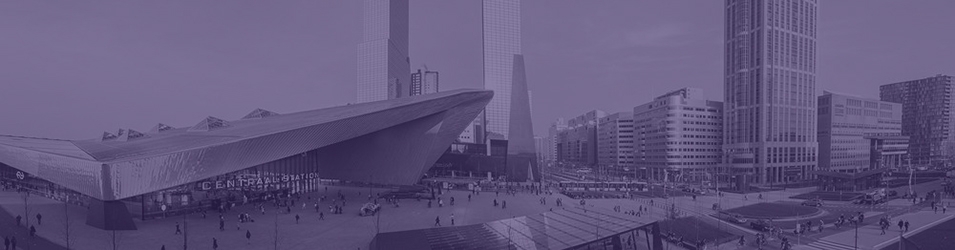 presenters
Jim Dijks
Functional Consultant
SaNS Expertise Centre
jim.dijks@sans-ec.nl
Jim has a background in teaching and consultancy and works since 2012 for the SaNS Expertise Centre
2
SaNS Expertise Centre
Shared PeopleSoft 
Campus Solutions Maintenance and Development
3
What is SaNS?
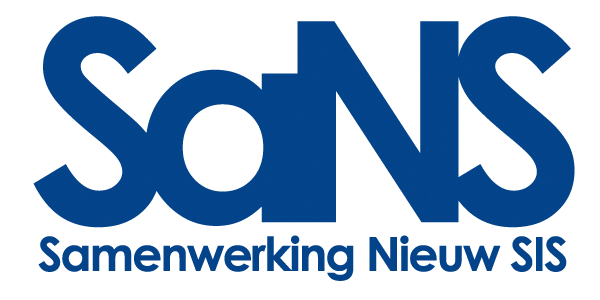 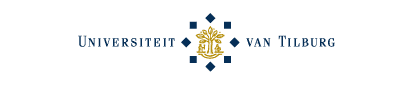 SaNS: ‘Collaboration for a New SIS’ 
4 Universities in the Netherlands:
University of Amsterdam (Research Un.)
Hogeschool van Amsterdam (Un. Appl. R.)
University of Leiden (Research Un.)
University of Tilburg (Research Un.)
120.000 students
10.000 faculty users
1000 administrative users
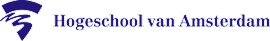 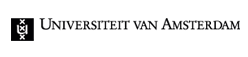 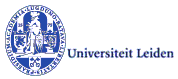 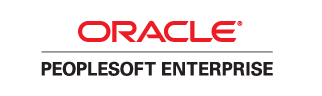 4
Expertise Center
Joint effort of the 4 SaNS-Universities
Responsible for 
Hosting of the Infrastructure & Technical Maintenance
Application Maintenance
Application Development and Customization
Servicedesk, support, testing, set up
12 FTE employees
Support (3), development (2), technical (2) and functional (3)
Hosting and technical maintenance outsourced to MCX
5
SaNS: Situation on Oracle
PeopleSoft Campus Solutions 9
Bundle #37
Modules in use:
Campus Community
Student Records
Academic Advisement
(Recruitment and) Admission
(Student Finance)
Student Self Service
Heavily customized application (NL Higher Ed): ‘CampusHO’
PeopleTools 8.54.13
Infrastructure and Database:
Oracle 11g
35 CS-environments (5 per SaNS-institution, 10 for EC, 5 POC)
50 Physical servers, no VM
6
Overview
Current situation
Real-time Notifications
Batch Notifications
Pros and Cons
Bonus material
7
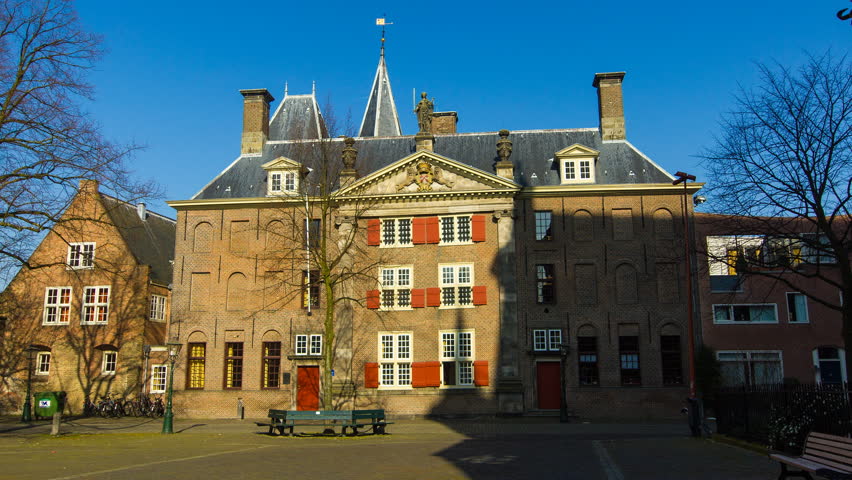 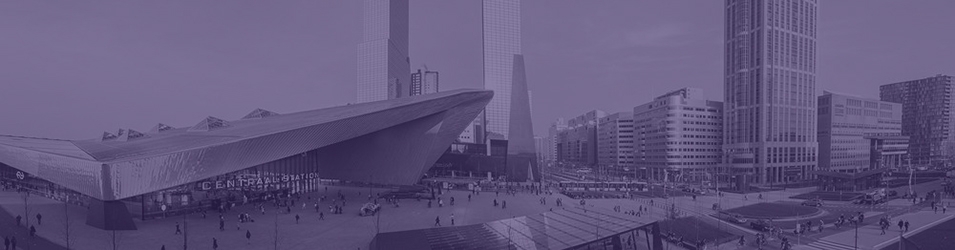 Notification framework
8
NTF
Notifications:
Email
SMS
Alert
Worklist
Push Notifications
Announcements
Real-time or batch
Integration Broker
No Integration with COMGEN
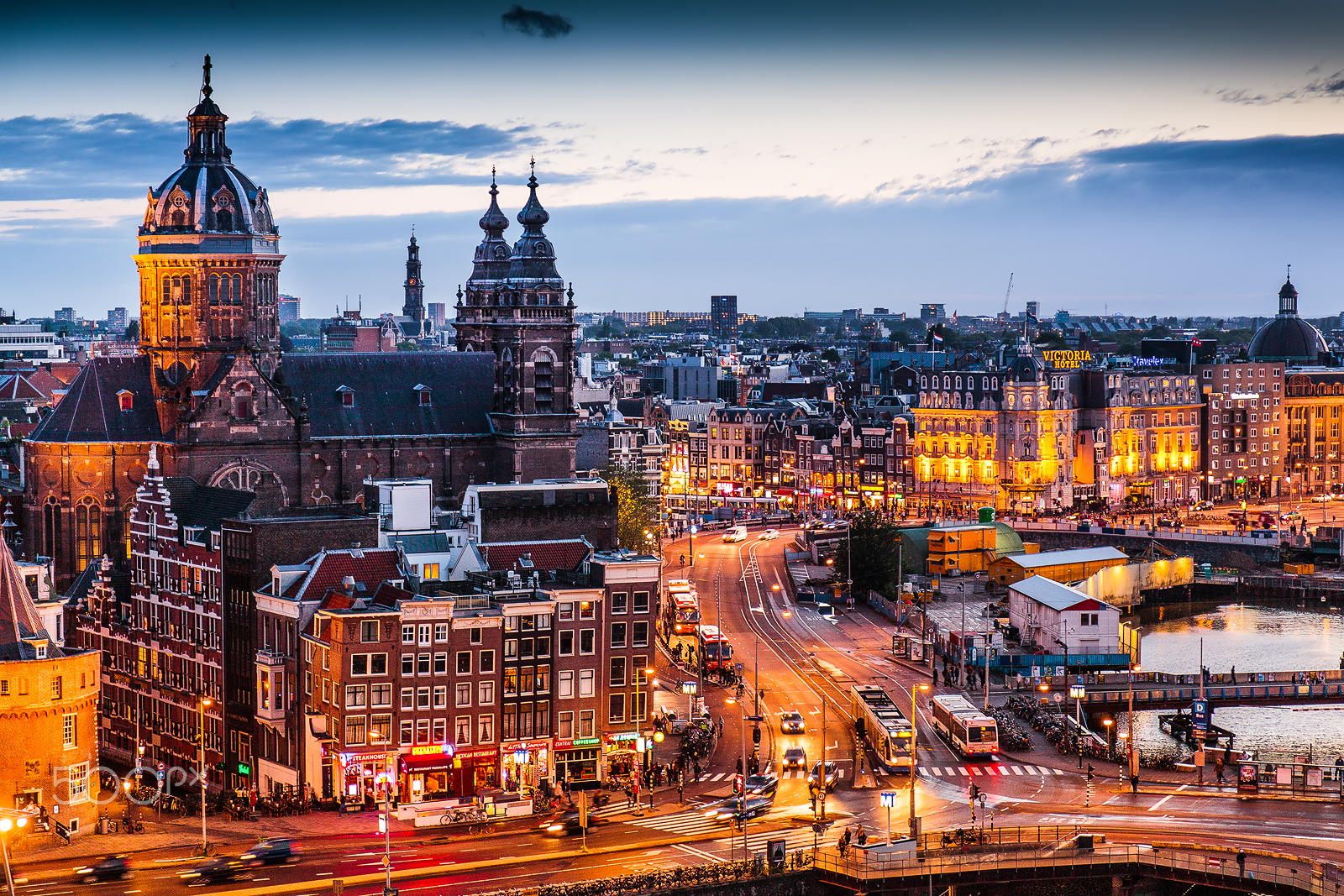 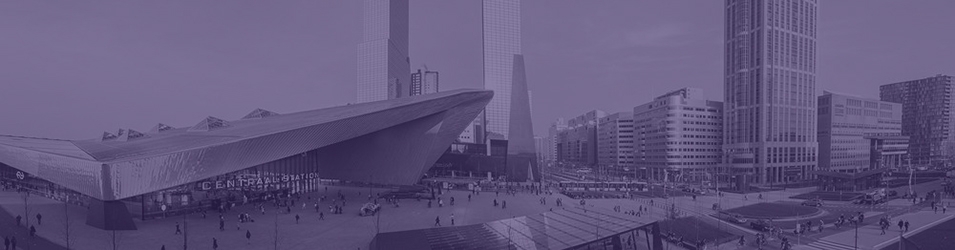 Current Situation
10
Comunication Customization
Petition Requests
Enrollment Requests
Results
11
My academics
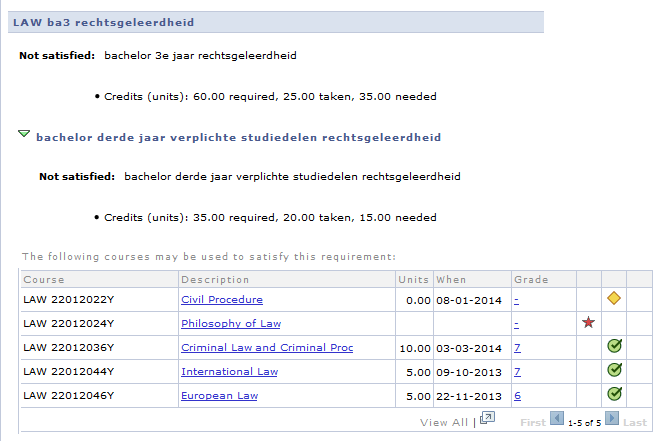 12
Petition request
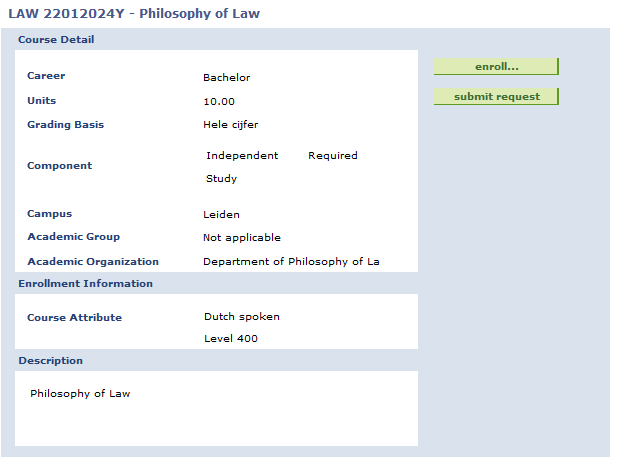 13
Student exceptions
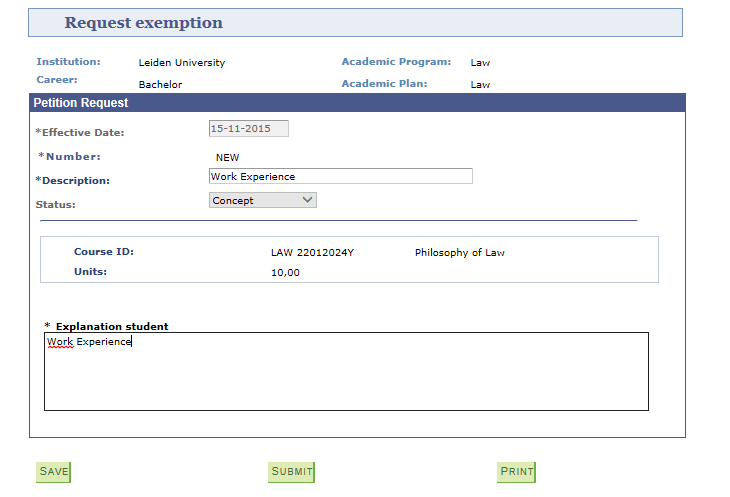 14
E-mail
15
Petition request admin
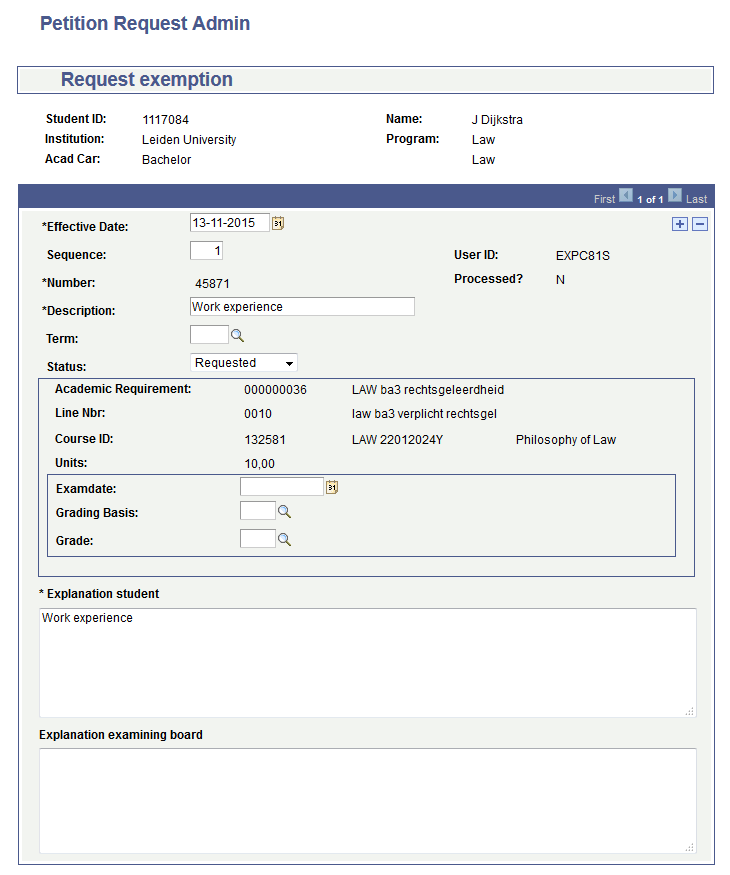 16
Petition communication
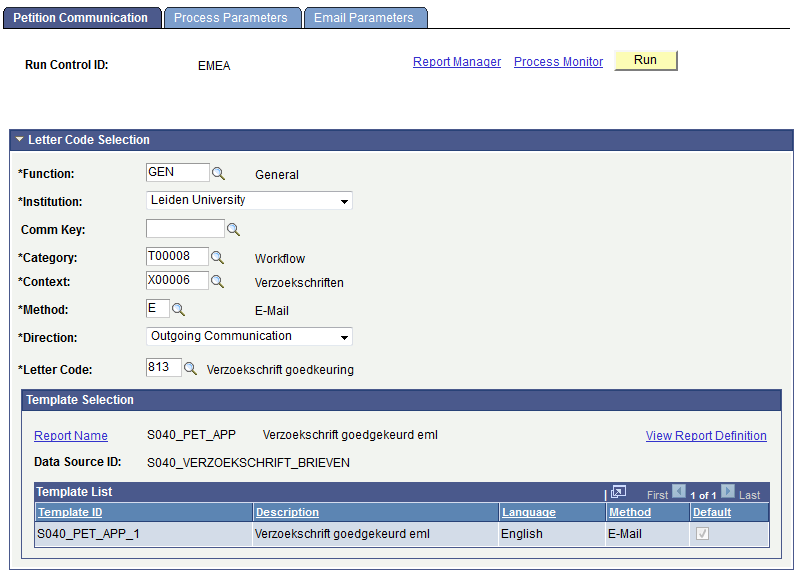 17
Process Parameters
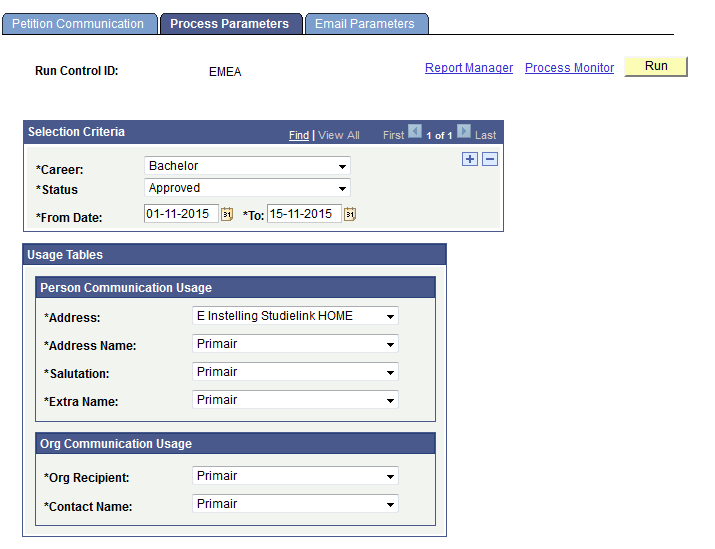 18
Email parameters
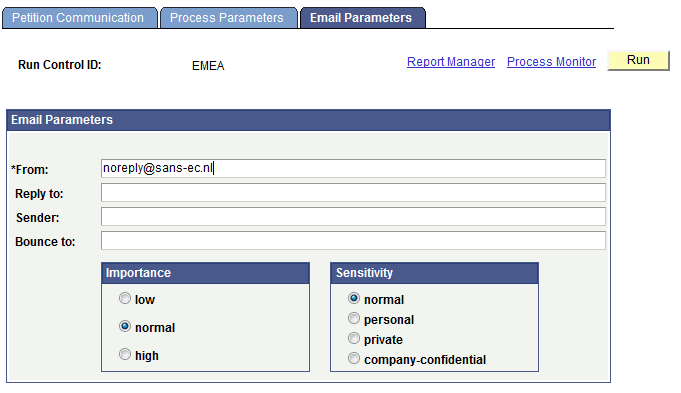 19
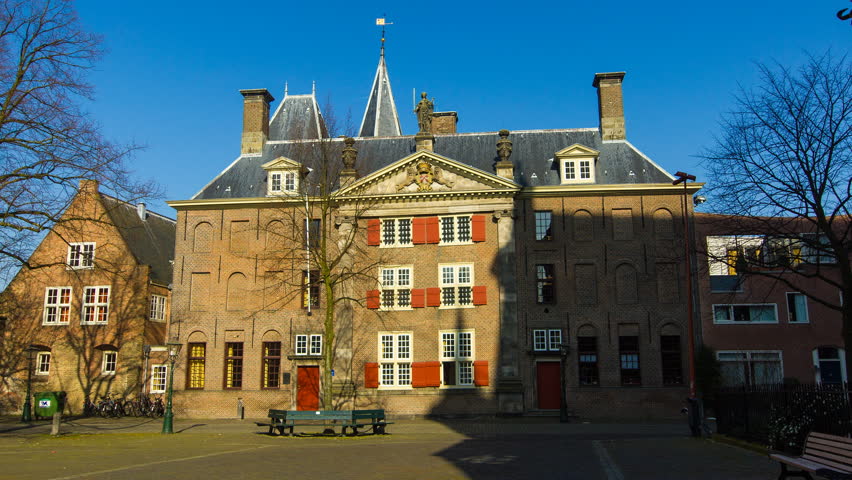 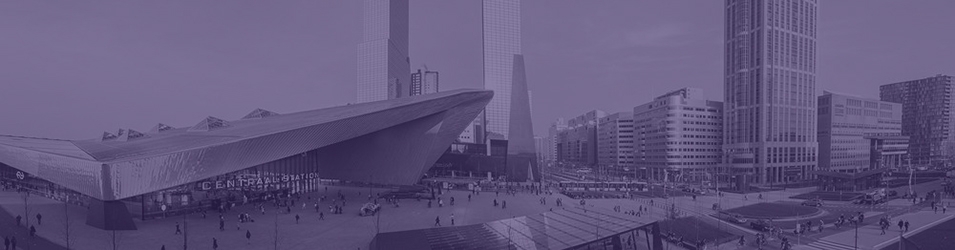 Notification framework
20
Notifications
Real Time
Petition Request (Student Self Service)
Enrollment Request (Student Self Service)
Batch
Petition Request (Admin)
Enrollment Request (Admin)
Grade Rosters (Not Approved)
21
notification framework
Generic Template
Notification
Notification Consumer
Event
Service Operation
Service
Queue
22
Generic templatesPeopleTools > workflow> notifications> generic templates
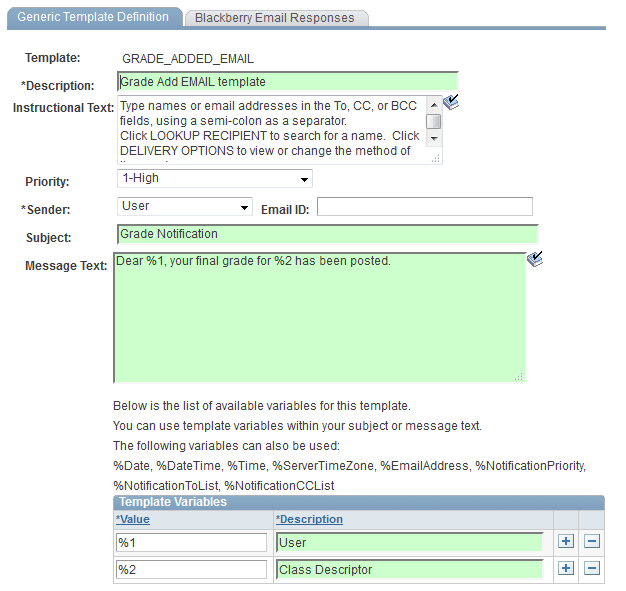 23
Notification setupSet up sacr> system administration > utilities > notifications > notifications setup
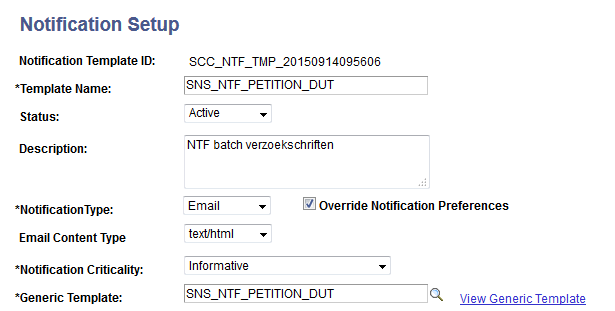 24
Recipients configuration
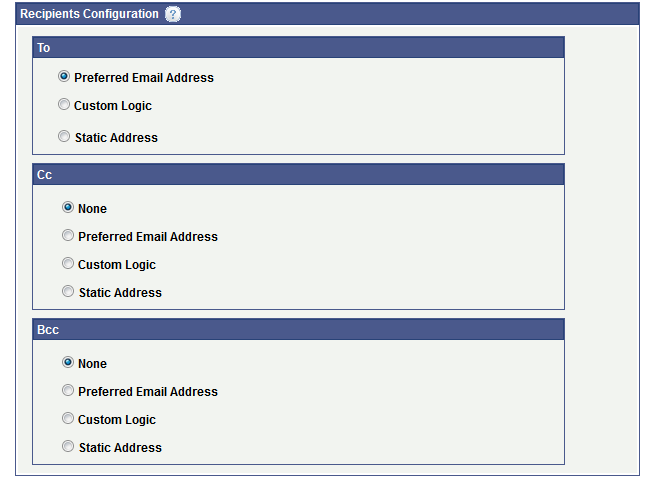 25
Message text
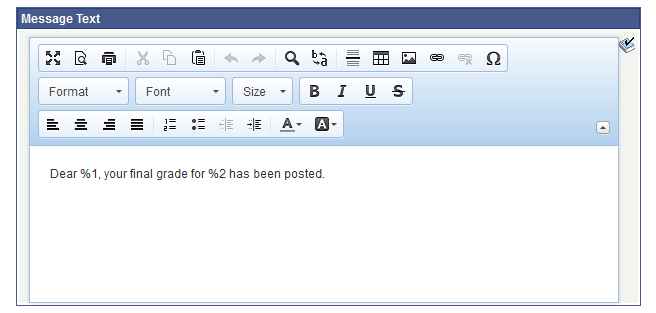 26
Notification consumer setupSet up sacr> system administration > utilities > notifications > notifications consumer setup
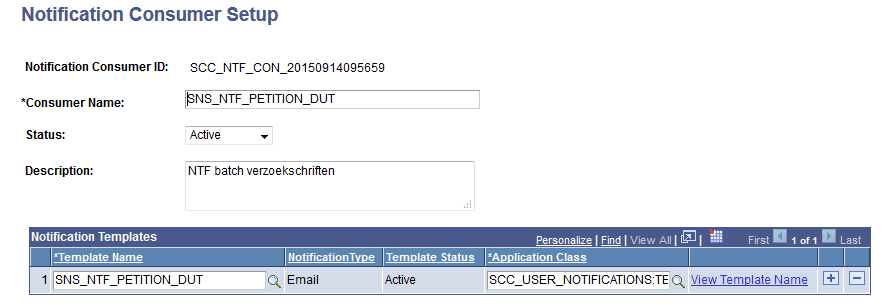 27
Application Class
Bericht bestaat?
Nee
Ja
Statuswijziging
Geen bericht
28
Application Class
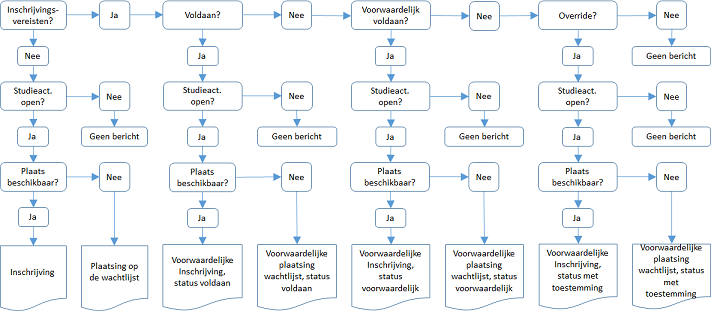 29
email
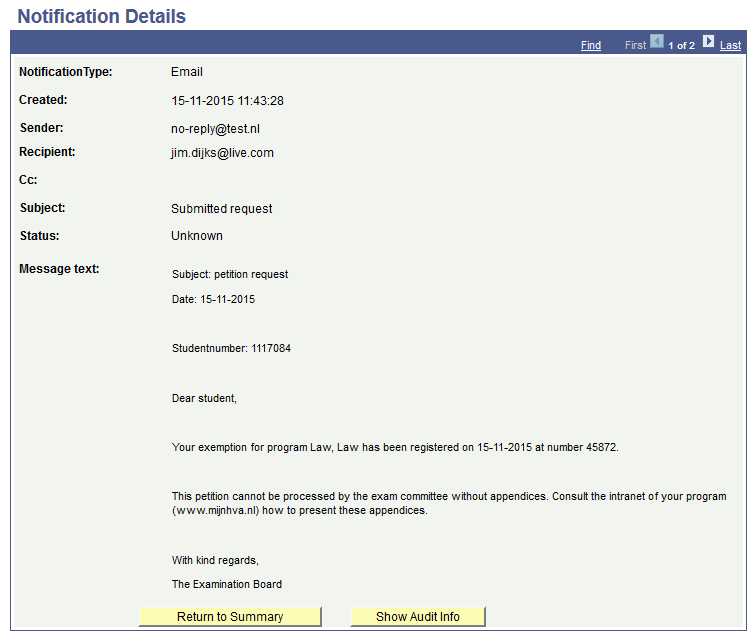 30
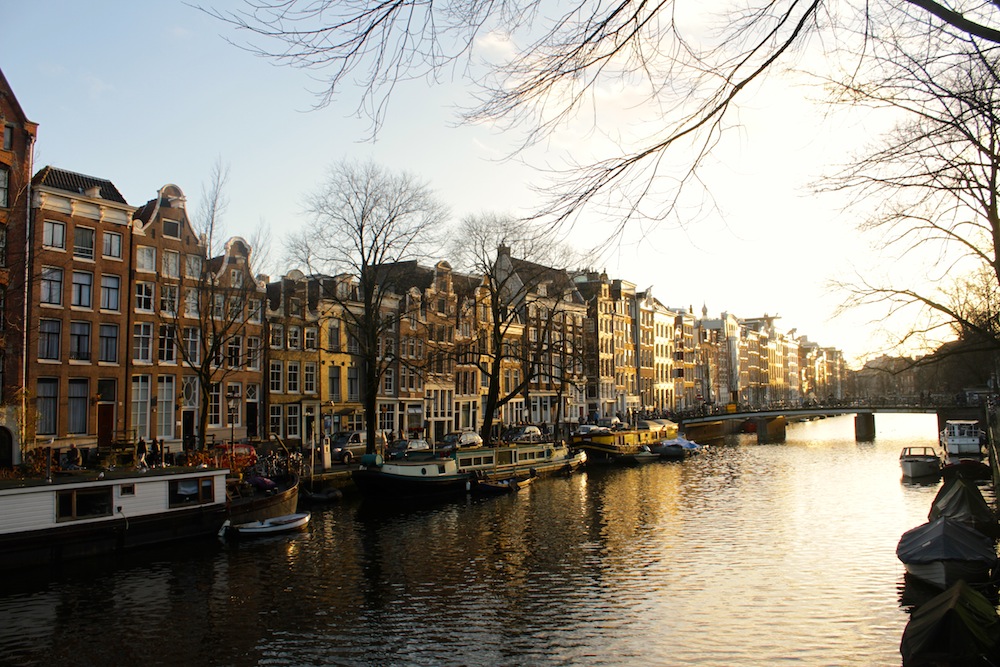 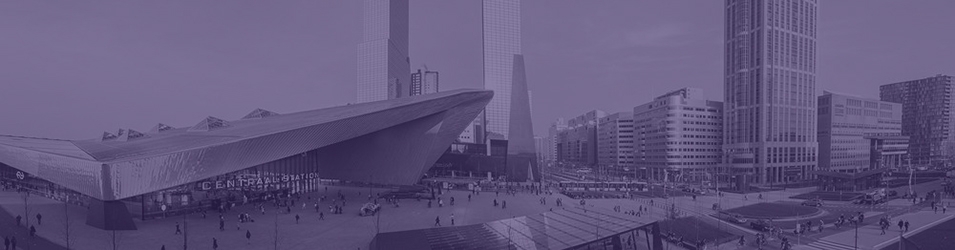 Notification framework
Batch Notifications
31
Notifications
Real Time
Petition Request (Student Self Service)
Enrollment Request (Student Self Service)
Batch
Petition Request (Admin)
Enrollment Request (Admin)
Grade Rosters not Approved
32
Batch notifications
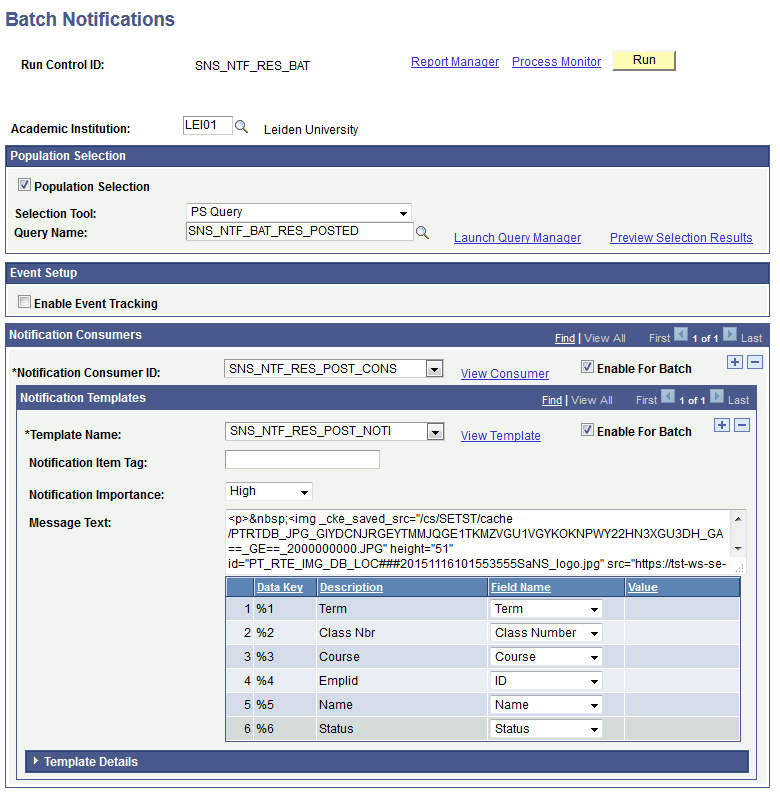 33
Scc_bat_ntf_TGT
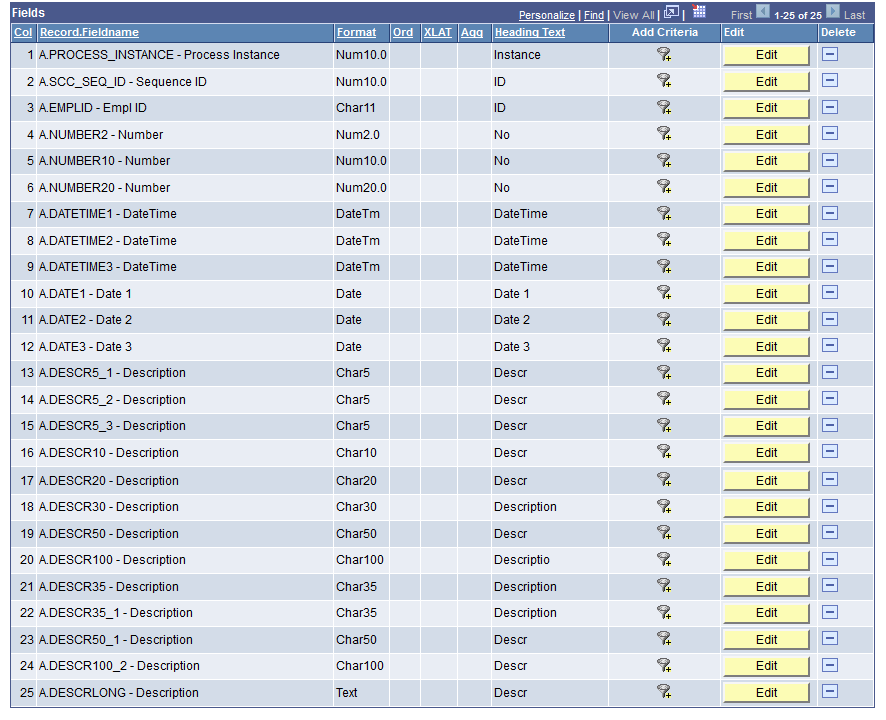 34
query
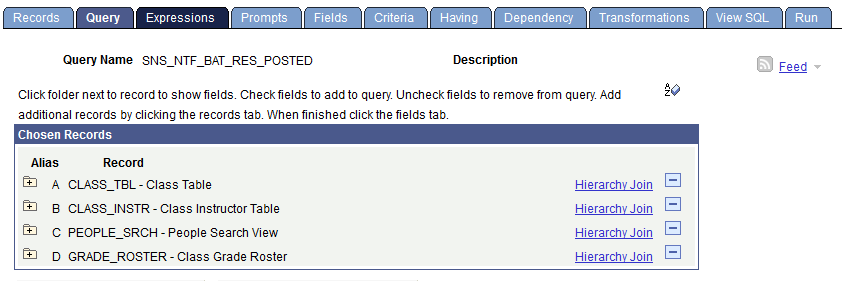 35
Expressions
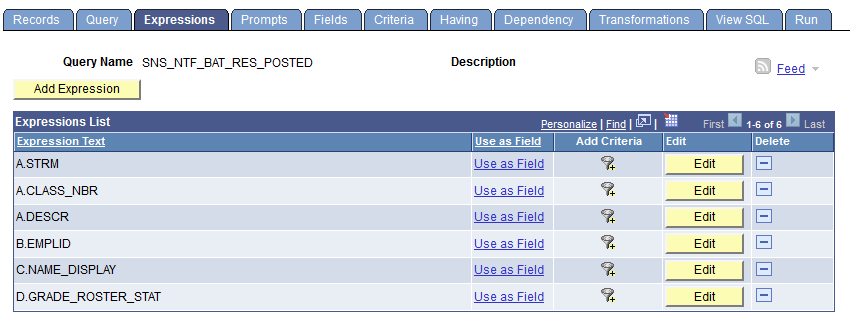 36
fields
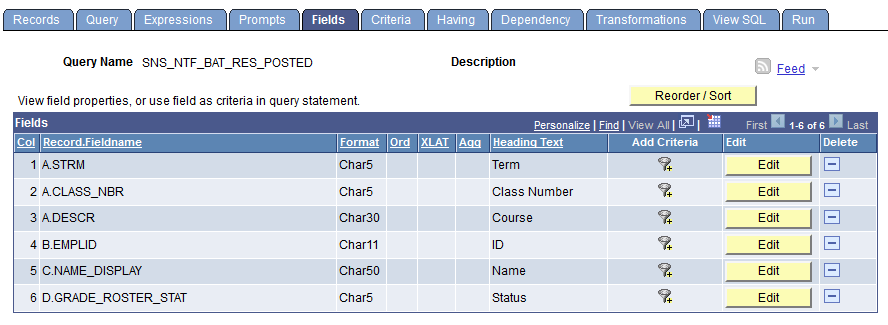 37
Fields properties
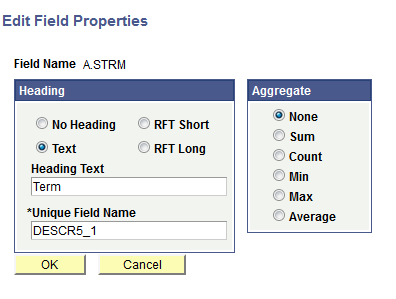 38
Email
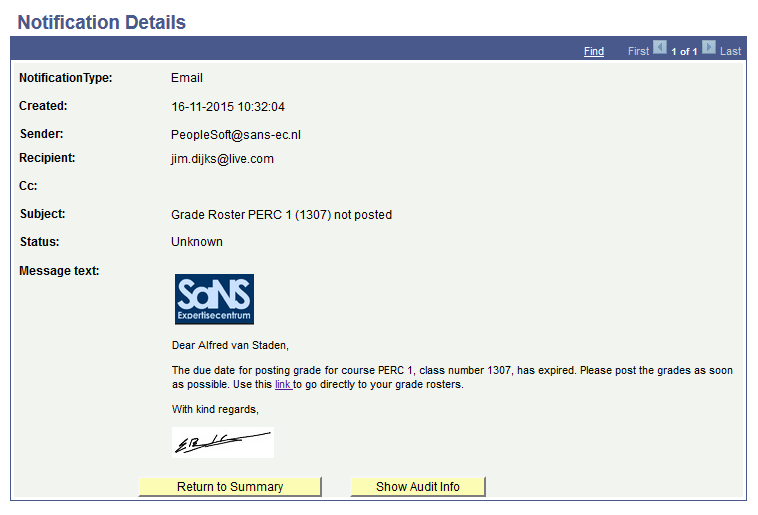 39
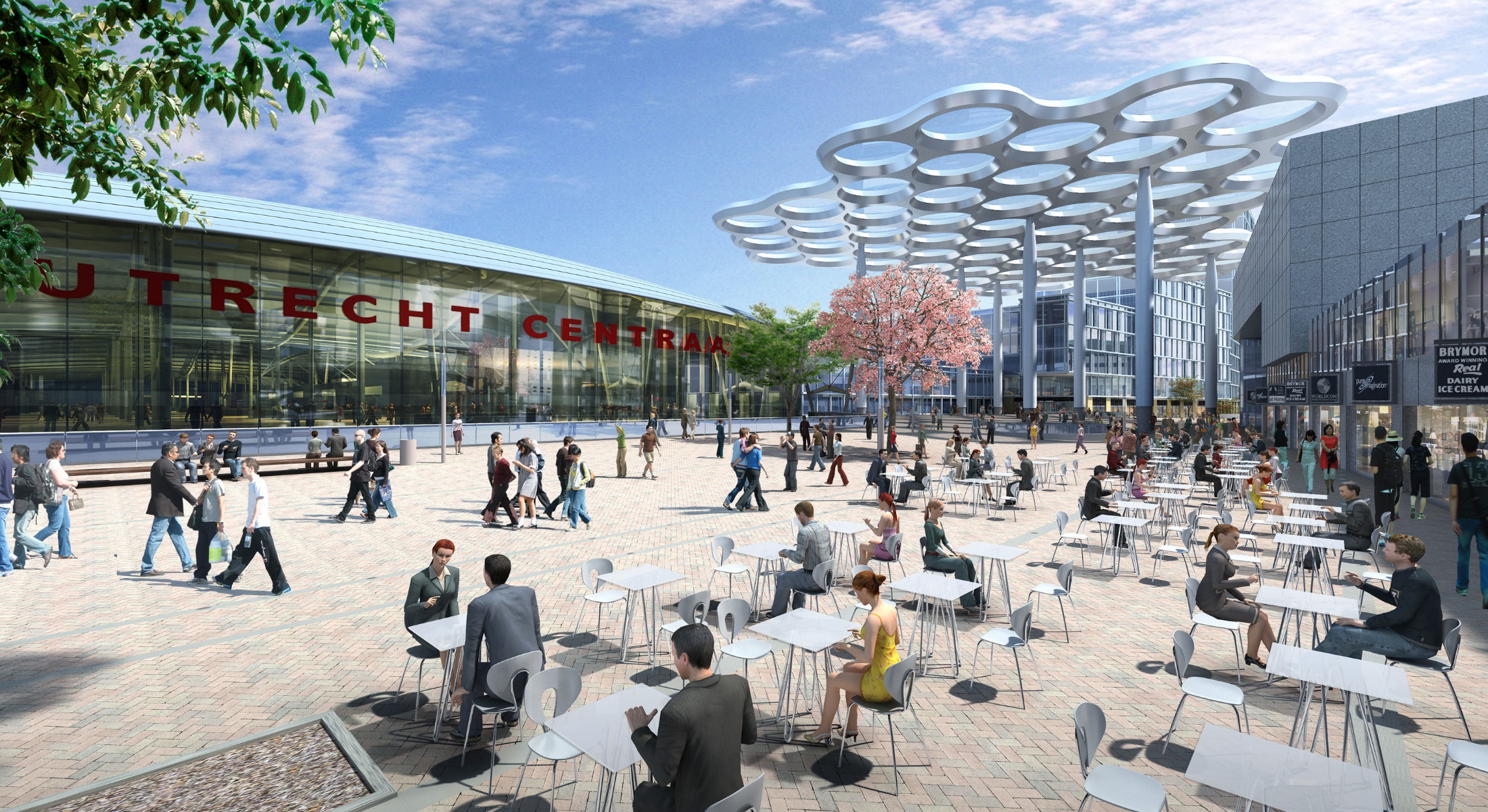 Concluding thoughts
ANY QUESTIONS?
Affiliations
40
Pros and cons
41
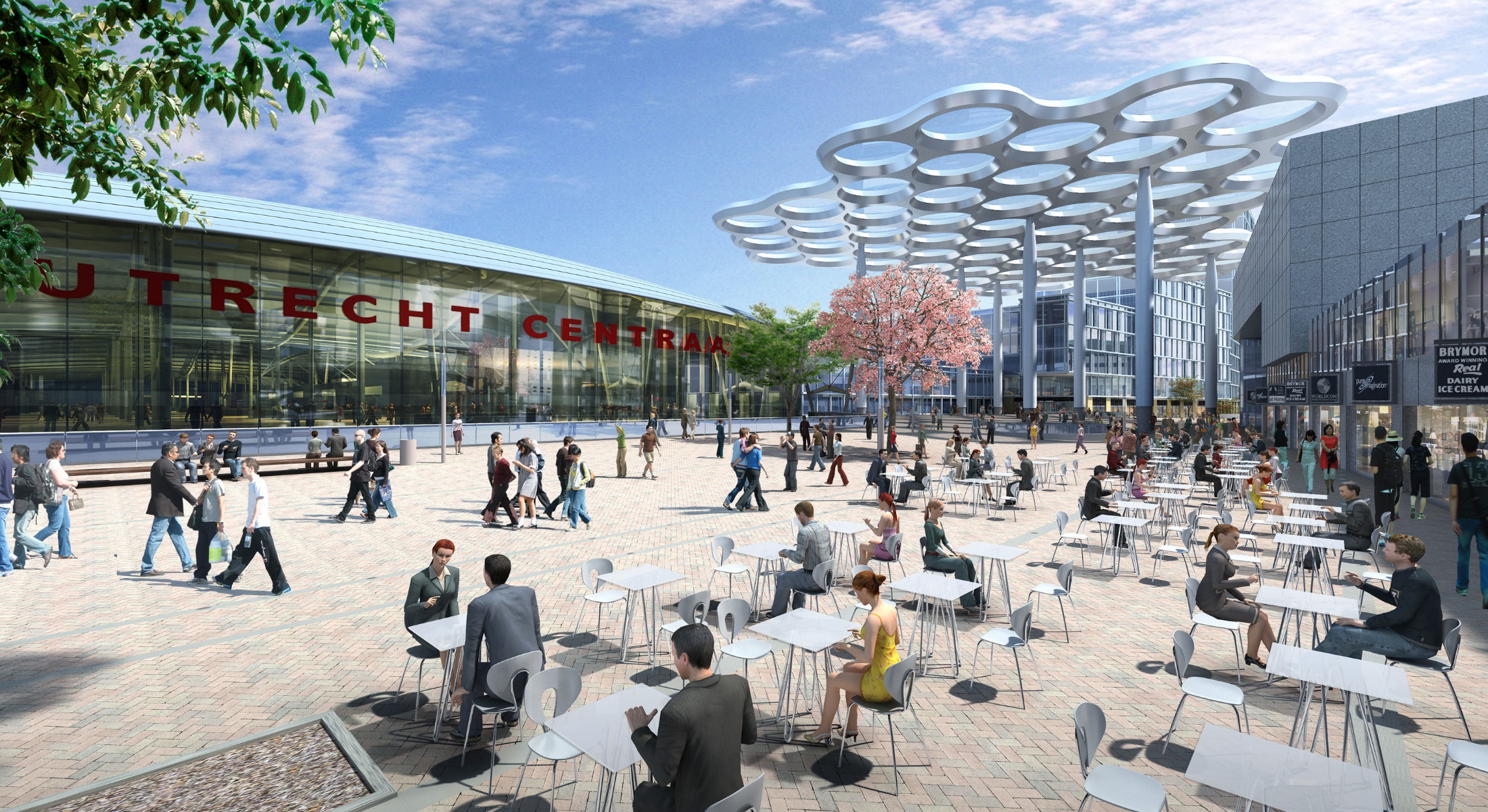 Bonus material
42
Mail merge
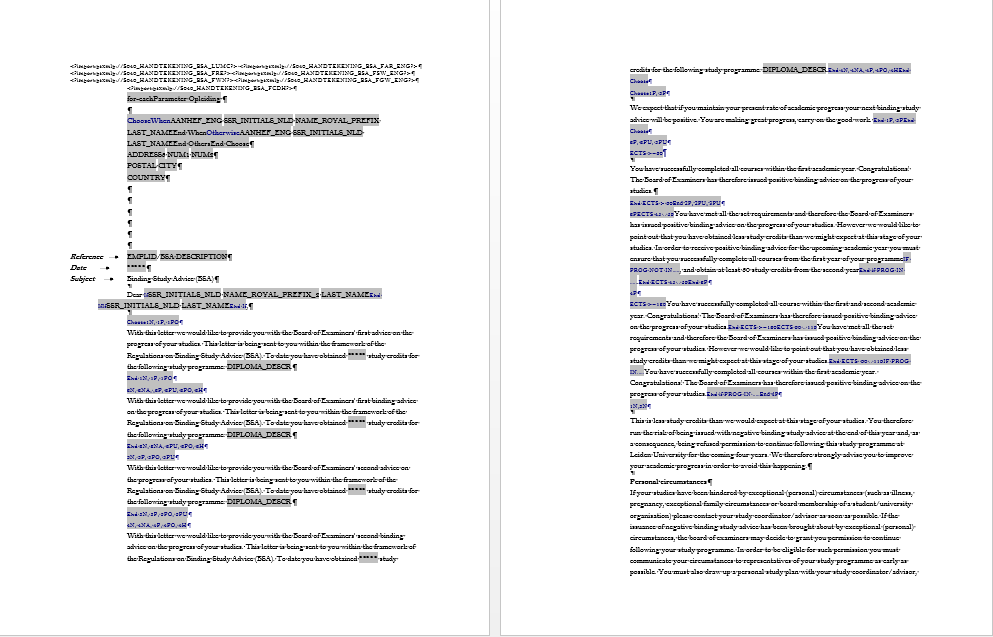 43
Text catalog
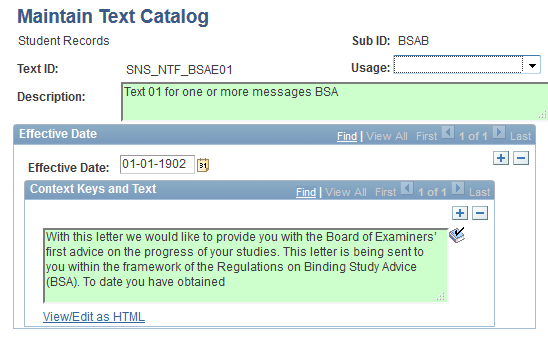 44
query
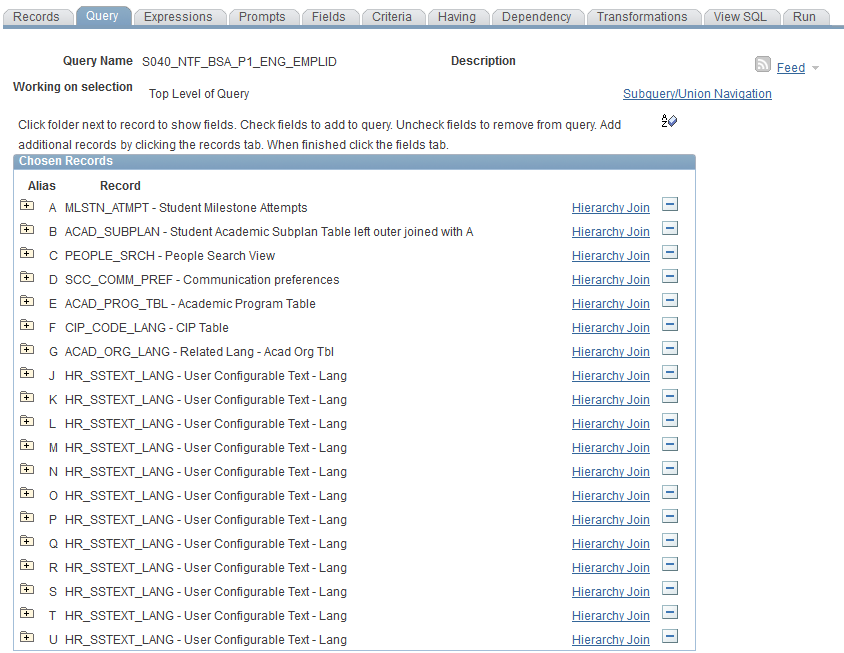 45
expressions
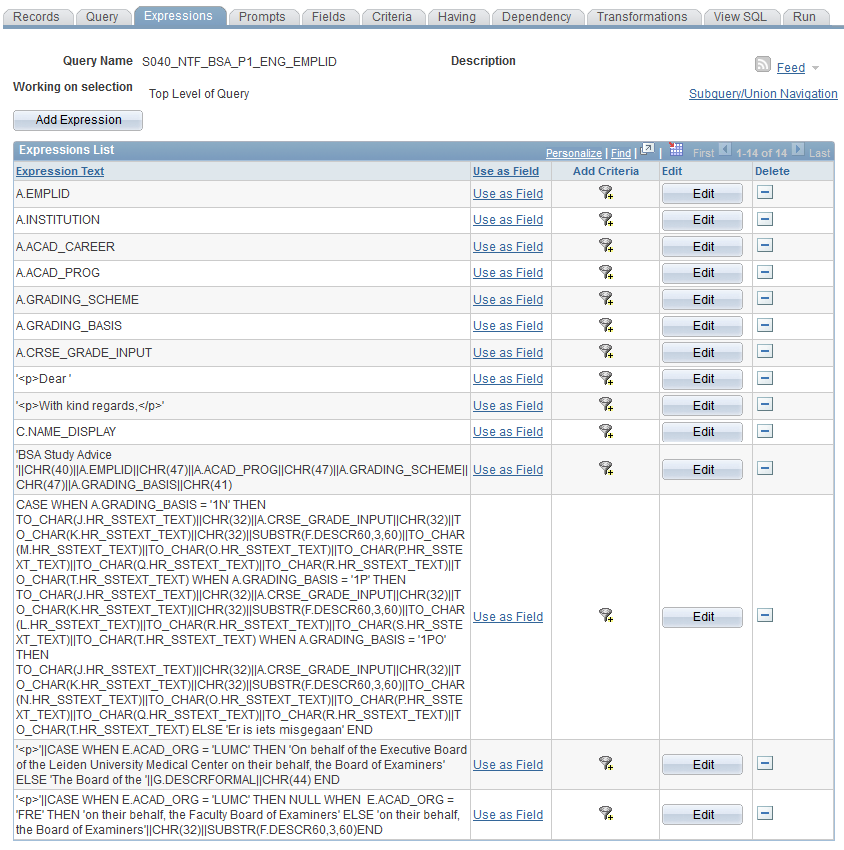 46
email
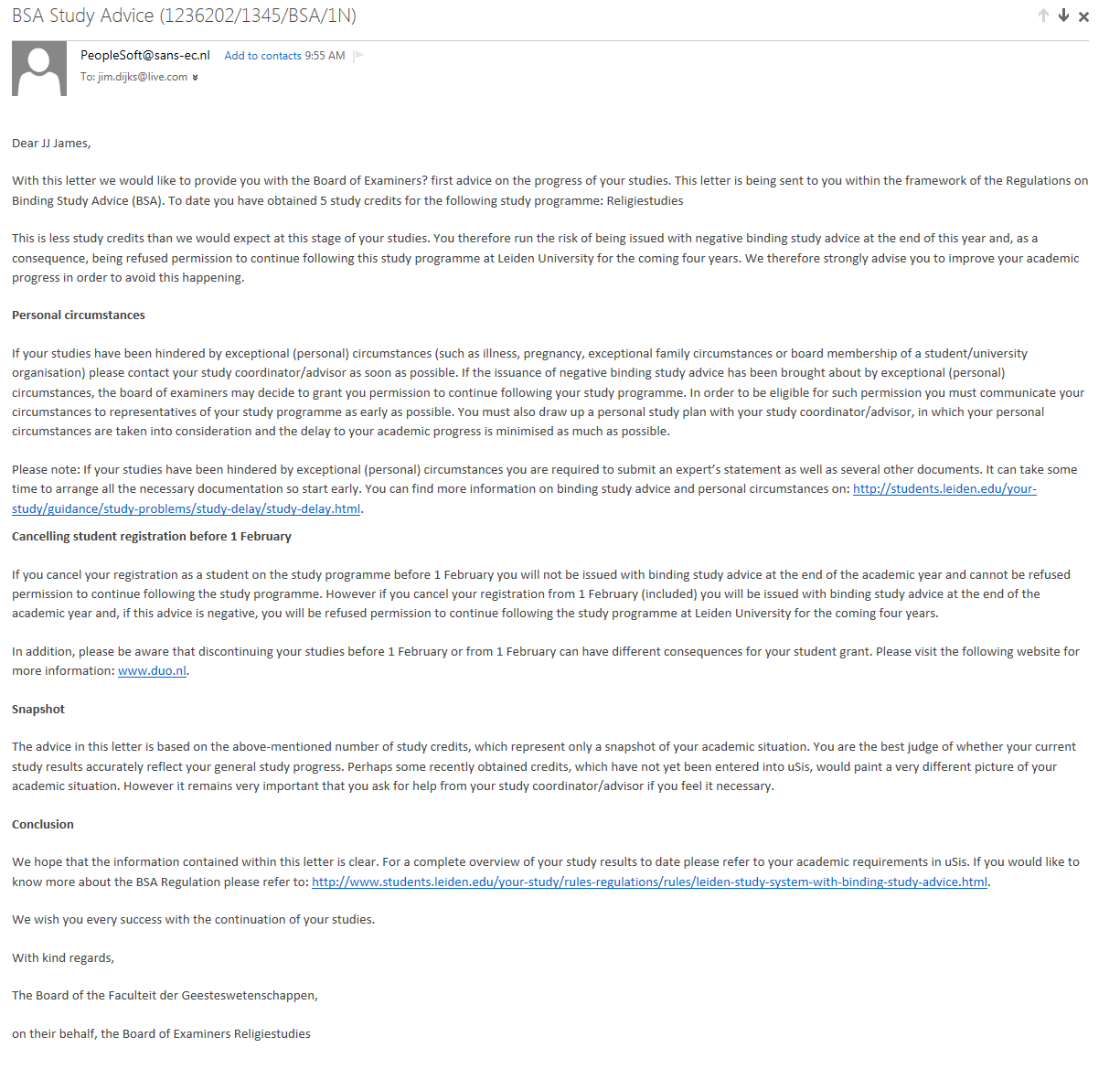 47
presenters
Jim Dijks
Consultant
SaNS Expertise Centre
jim.dijks@sans-ec.nl
all Alliance presentations will be available for download from the Conference Site
Affiliations
48
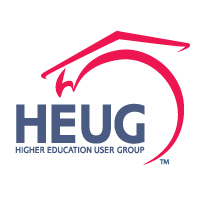 THANK YOU!
Affiliations
49